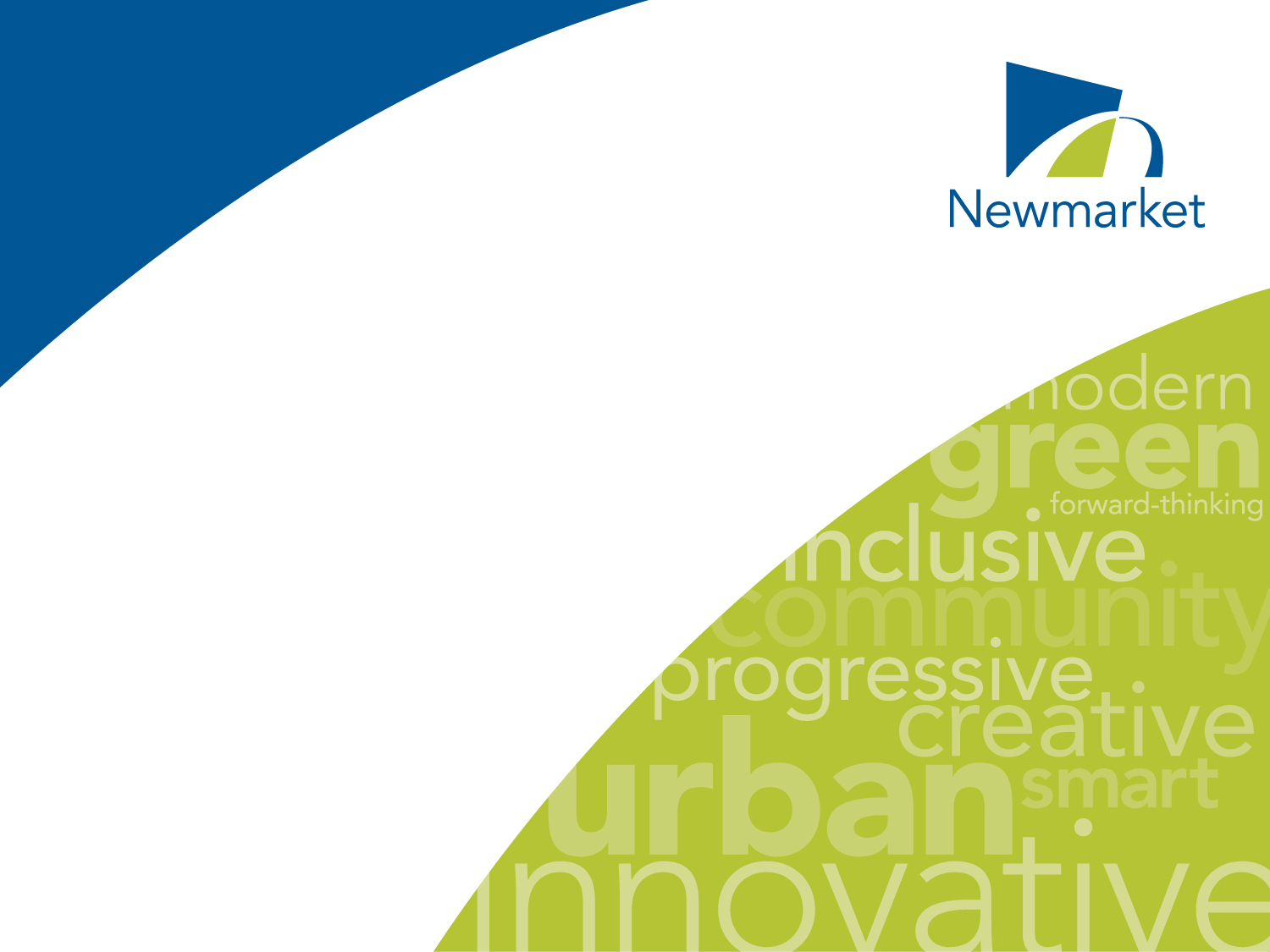 2021 Draft Capital & Rate-supported Budgets  revised
Presenter: Mike Mayes
Date: October 19, 2020
Agenda
Updates
COVID-19
Overview
Capital Budgets
Rate-supported Operating Budgets
Options for Stormwater
Next Steps
2
Updates
What has changed since October 5
3
Some minor changes
Capital
Omission on the project listing
CYFS 2, $750,000 replacement fire truck
Rate-supported
Financial Plan updates deferred
To address Fiscal Strategy recommendations
3 Stormwater options
4
Budgeting in a COVID-19 world
Influence on the 2021 budget
5
Pandemic’s indirect impact
Restricted delivery of the 2020 capital program requiring provision in 2021
$6.7 million deferred from 2020
Adjustments to unallocated budget
Financial Relief Program
Reversal of Town and Region rates not reflected in the 2020 budget
New revenue source in 2021 – interest on overdue water accounts
6
Overview
2021 budgets at a glance
7
There are many budgets:
Budget Impact on Average Residential Property
Based on an average single detached home with 
an assessment value of $700,000
9
Capital Budget
2021 Preliminary Draft Capital Budget
Staff Report to Council
10
2021 Capital Budget andCapital Program
11
Capital program by department
12
Capital ProgramFunding by Category
13
Rate-supported Operating
2021 Preliminary Draft Rate-Supported Operating Budgets
Staff Report to Council
14
Water and Wastewater consolidated budget
15
Decision Packages includedin the Rate Budgets
16
Options for Stormwater
Stormwater 10-Year Financial Plan Options
Staff Report to Council
17
Assets Included In This Financial Plan
284 kilometers of stormwater sewers
10,851 catch basins & maintenance holes
37 oil grit separators
65 wet ponds, dry ponds, and LID sites

Estimated Total Replacement Cost (Today’s Dollars):
$ 598 Million
18
Background: Current SW Practices & Level of Service
Inspections, cleaning, repairs, maintenance and storm response by Public Works

Sewers may be replaced by Engineering during road projects.

Ponds & LID features implemented, monitored, major maintenance  by Engineering
19
Cost Drivers
Environmental Protection: 
Existing assets & proposed projects are tied to regulatory compliance

Improving Asset Management: 
New practices identified that would improve asset lifecycles and reduce risk.

Leadership & Community Building: 
Implementation of Council Priority for LID
Assumption of 14 existing ponds from developers that must now be maintained.
20
Financial Considerations
By 2030, all 3 options level out with annual increases of 5% and positive reserve fund balances..
21
Improve Service Levels
Current Service Levels
22
Next Steps
Schedule of upcoming meetings
23
Important future dates
24